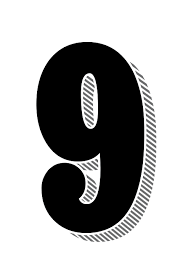 CURIOSIDADES MATEMÁTICAS
DESCUBRIENDO REGULARIDADES EN LA SECUENCIA DEL NUEVE
PROFESOR: CARLOS CASTRO DÍAZ
Observa la secuencia del nueve y descubre las regularidades.
0 9
1 8
¿Qué regularidad se cumple en la columna de las decenas?
2 7
3 6
4 5
En la columna de las decenas se avanza de 1 en 1 hasta el 9 (1, 2, 3, 4, 5, 6, 7, 8 y 9)
5 4
6 3
7 2
8 1
9 0
Observa la secuencia del nueve y descubre las regularidades.
b) ¿Qué regularidad se cumple en la columna de las unidades?
En la columna de las unidades se retrocede del 9 al 0 (9, 8, 7, 6, 5 ,4 3, 2, 1, 0)
Observa la secuencia del nueve y descubre las regularidades.
0 9
0 + 9
9
9 · 1
9
1 + 8
c) ¿Qué regularidad se cumple al sumar las cifras en forma horizontal?
1 8
9 · 2
2 + 7
9
9 · 3
2 7
3 + 6
9
3 6
9 · 4
9
4 + 5
4 5
9 · 5
9 · 6
9
5 + 4
5 4
Si se suman las cifras en forma horizontal la suma es 9.
(0 + 9 = 9)            (1 + 8 = 9)         (2 + 7 = 9)
9
6 3
9 · 7
6 + 3
9
7 + 2
7 2
9 · 8
8 +1
8 1
9
9 · 9
9
9 + 0
9 · 10
9 0
Observa la secuencia del nueve y descubre las regularidades.
10
10
10
¿Qué regularidad se cumple al sumar las diagonales?
10
10
10
10
Si se suman las diagonales la suma es siempre 10.
10
10
Observa la secuencia del nueve y descubre las regularidades.
8
d) ¿Qué regularidad se cumple al sumar la otra diagonal?
8
8
8
8
Si se suma la otra diagonal la suma es siempre 8.
8
8
8
8
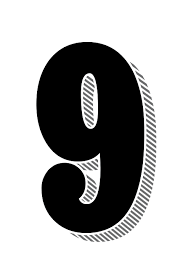 CURIOSIDADES MATEMÁTICAS
DESCUBRIENDO REGULARIDADES EN LA SECUENCIA DEL NUEVE
PROFESOR: CARLOS CASTRO DÍAZ